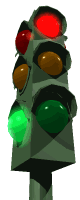 МОУ Овсянковская СОШ
Школа пешеходных  наук
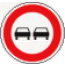 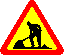 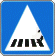 Как называется дорожка для пешеходов?
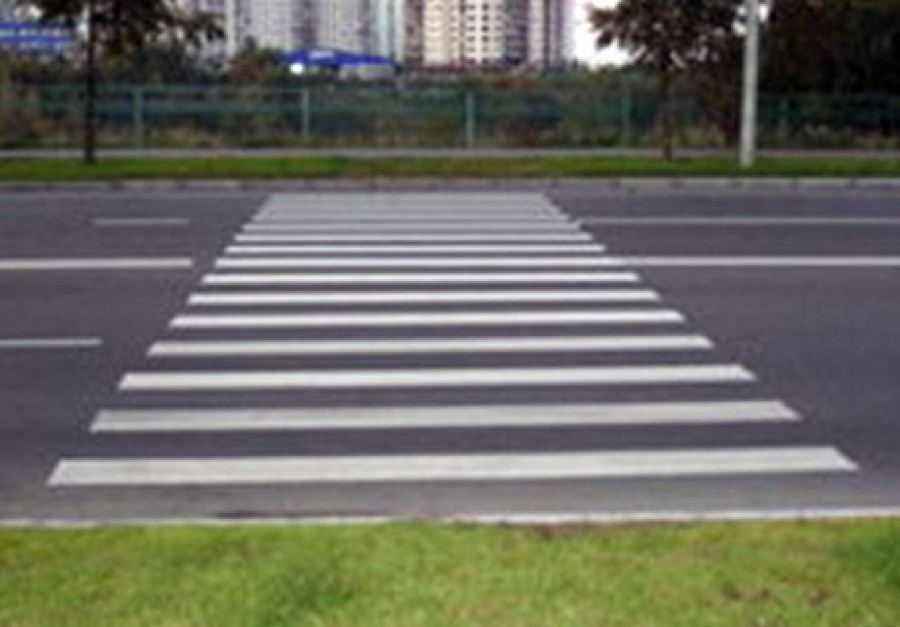 Что следует сделать прежде чем переходить улицу?
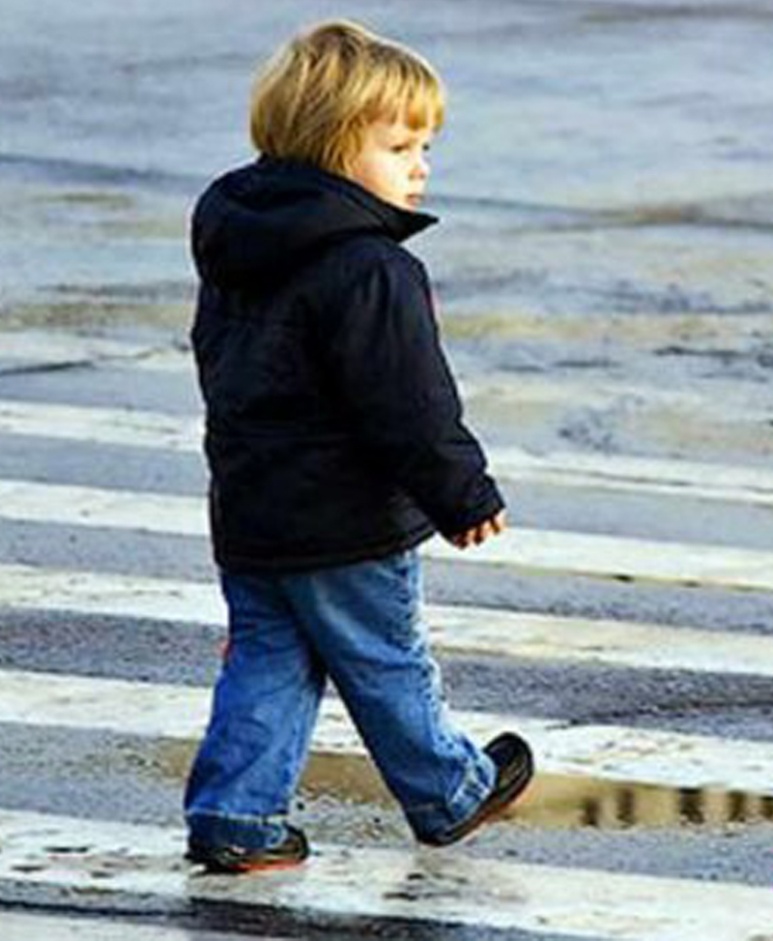 Почему запрещается цепляться за грузовые машины и их прицепы?
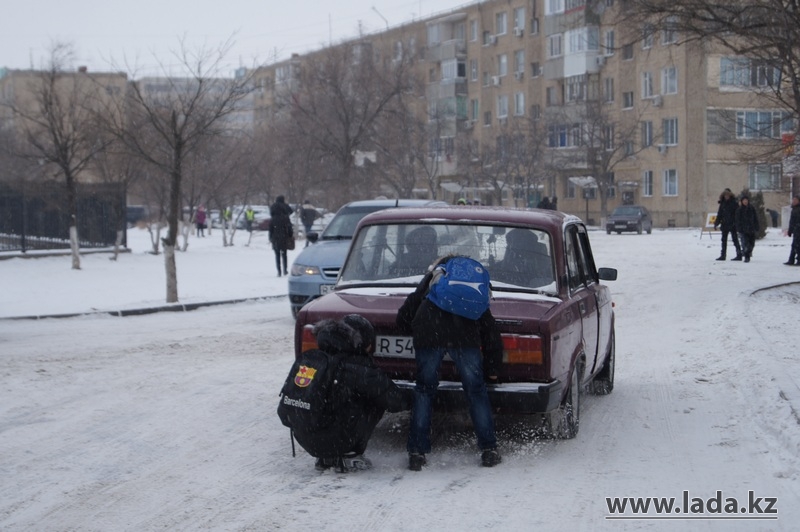 Где должен оставаться пешеход, не успевший закончить переход?
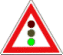 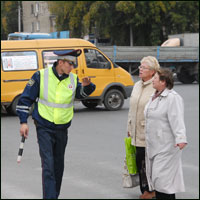 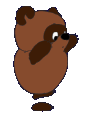 Почему нельзя перебегать дорогу перед близко идущим транспортом?
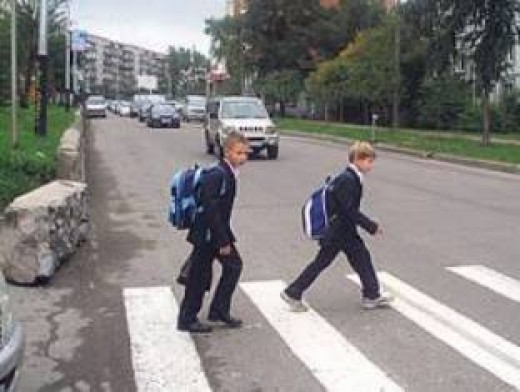 Где можно кататься на велосипеде?
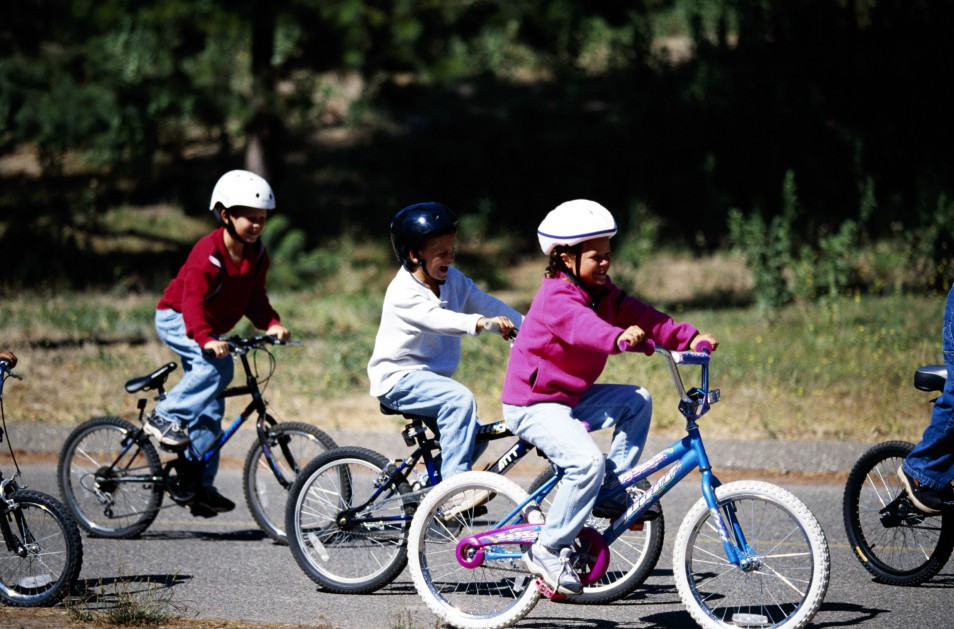 С какого возраста разрешается езда на велосипеде по проезжей части?
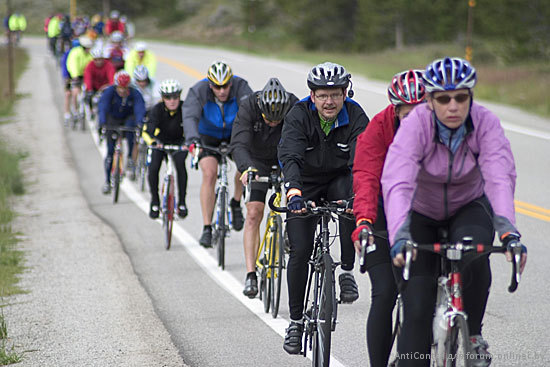 Можно ли перевозить на велосипеде пассажира?
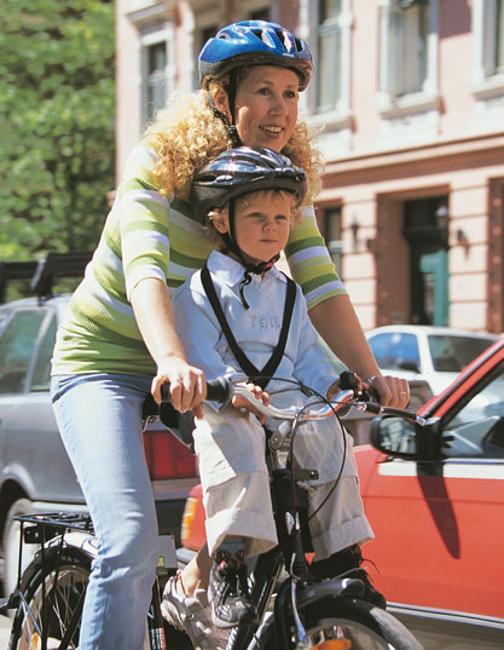 Что надо проверить у велосипеда в первую очередь перед поездкой?
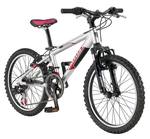 Должен ли велосипедист останавливаться у знака «Проезд без остановки запрещен»
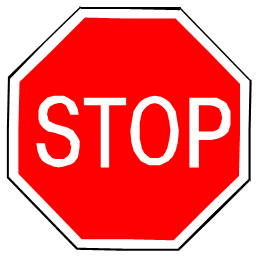 Где должны ходить пешеходы при отсутствии тротуара?
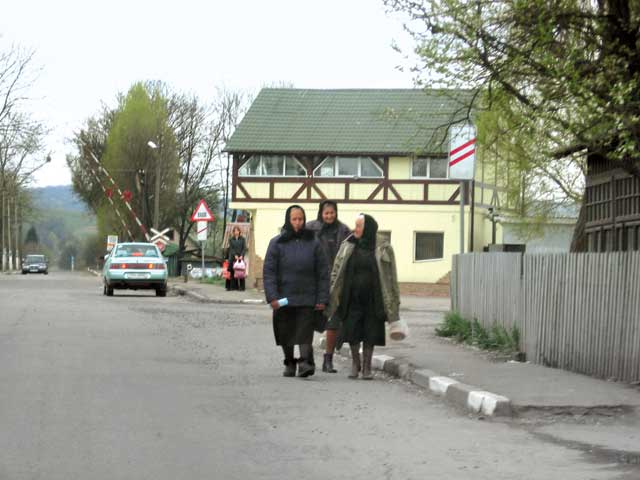 В целях безопасности, что должны иметь пешеходы в темное время суток при движении на дороге?
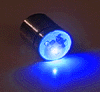 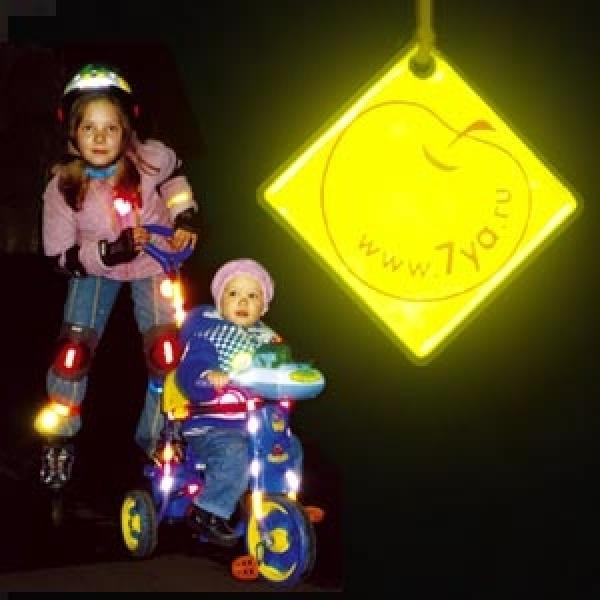 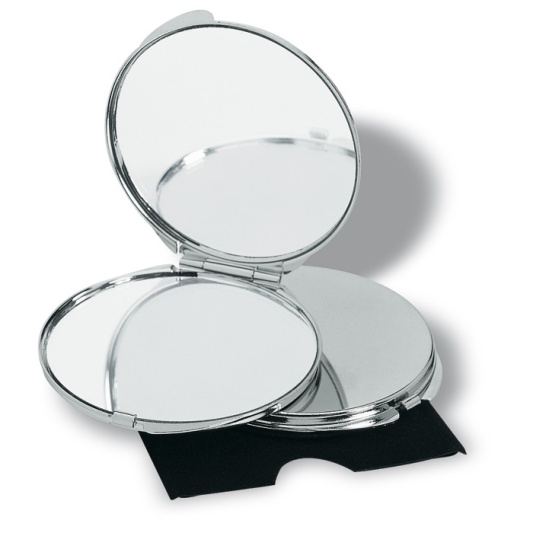 Что означает желтый сигнал светофора?
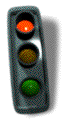 Какой дорожный знак расположен в районе нашей школы?
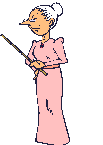 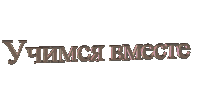